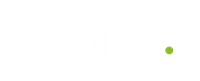 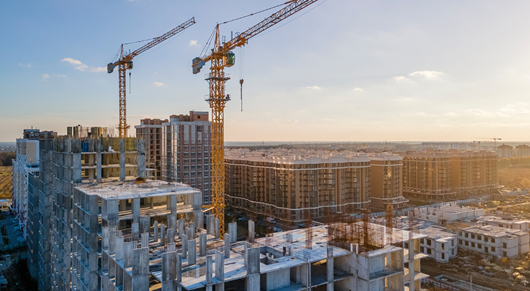 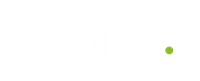 Polskie Spółki Budowlane 2024– najważniejsi gracze, kluczowe czynniki wzrostu 
i perspektywy rozwoju branży.
27.01.2025
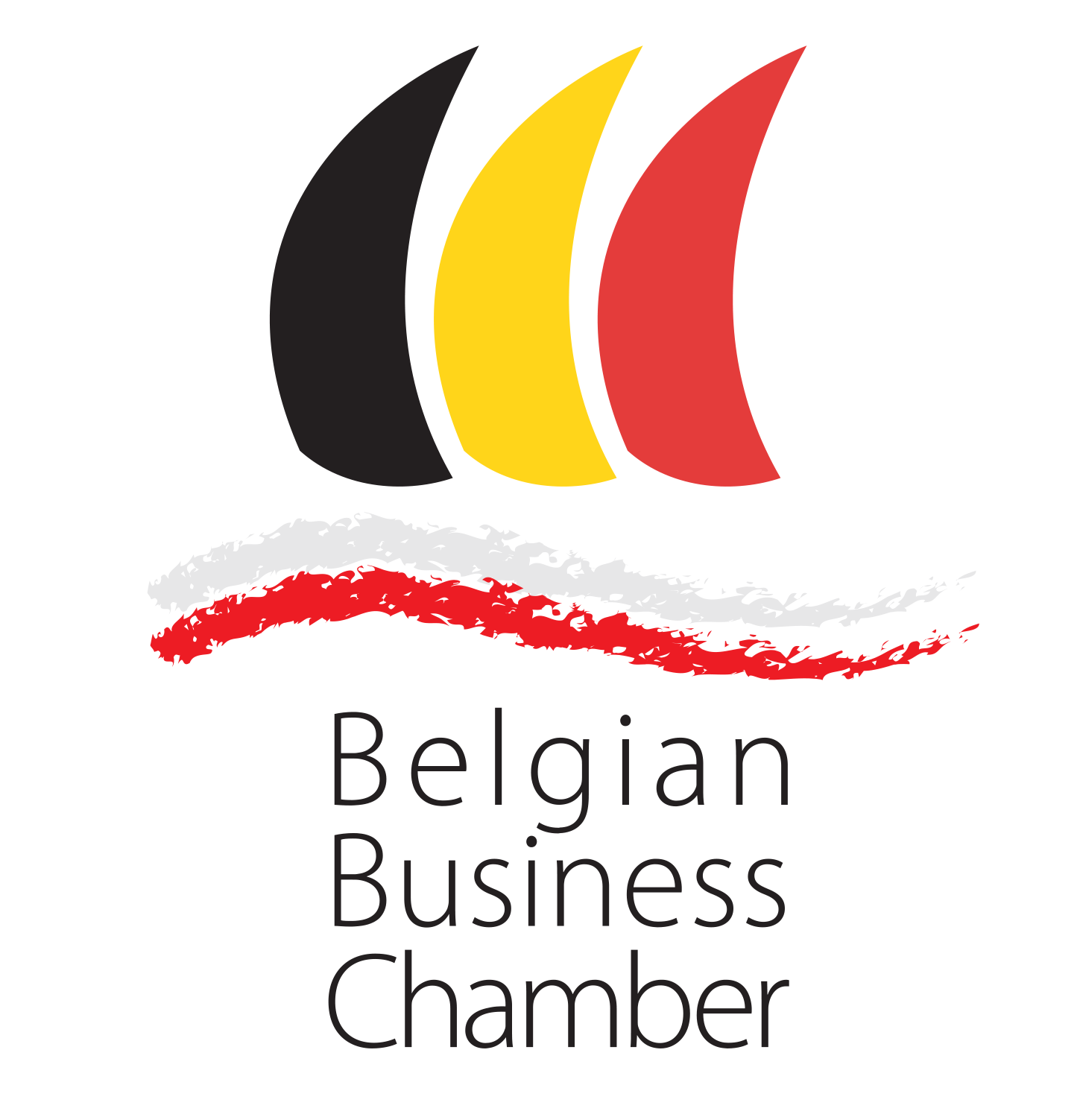 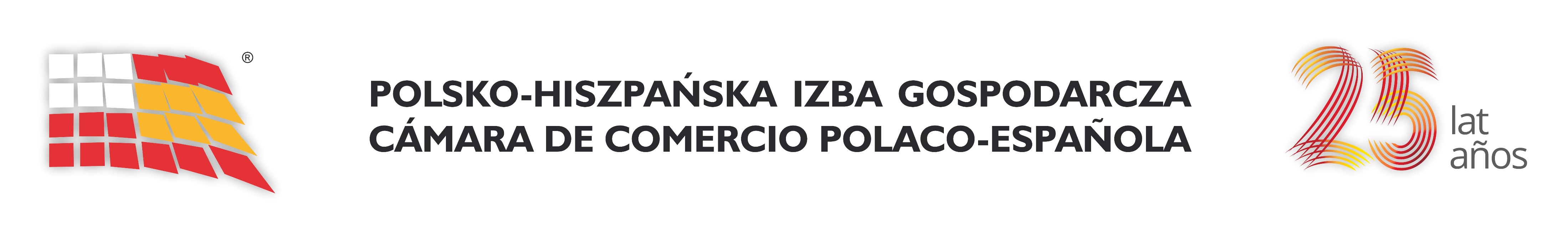 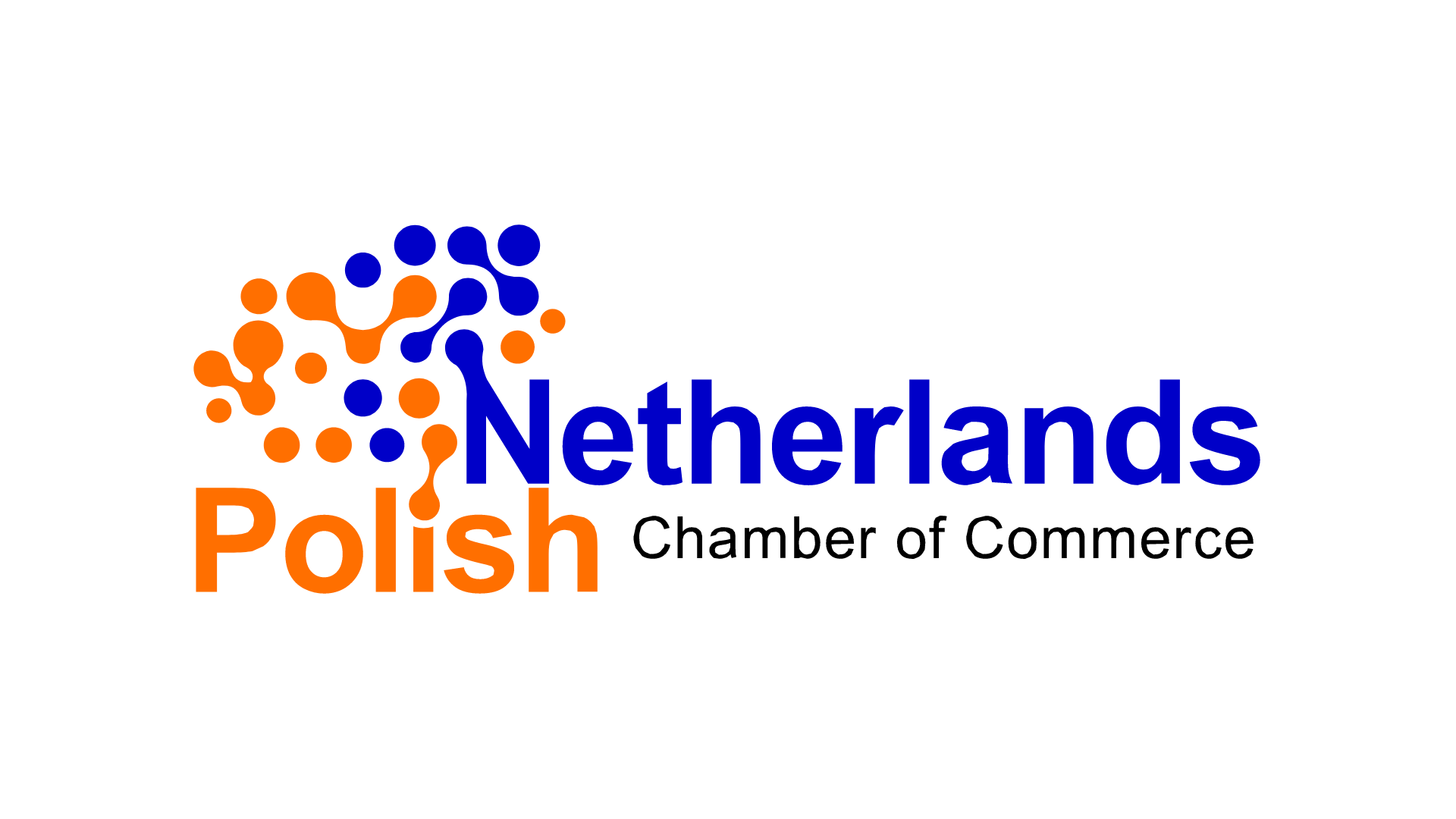 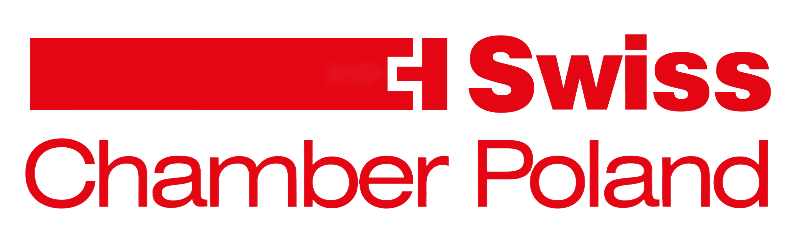